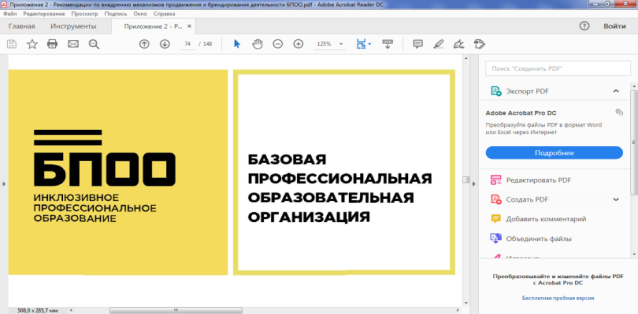 Приёмная кампания 2021
Чем запомнится
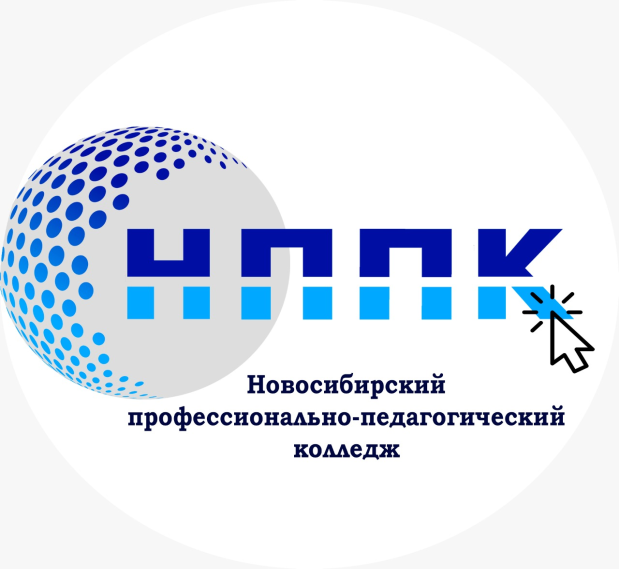 Региональный центр сопровождения приёма абитуриентов  с ОВЗ и инвалидностью 
Количество поданных заявлений от абитуриентов с инвалидностью и ОВЗ на базе 9 классов увеличилось на 20 %

Подавали документы на поступление лично в связи с необходимость консультации по выбору специальности
1
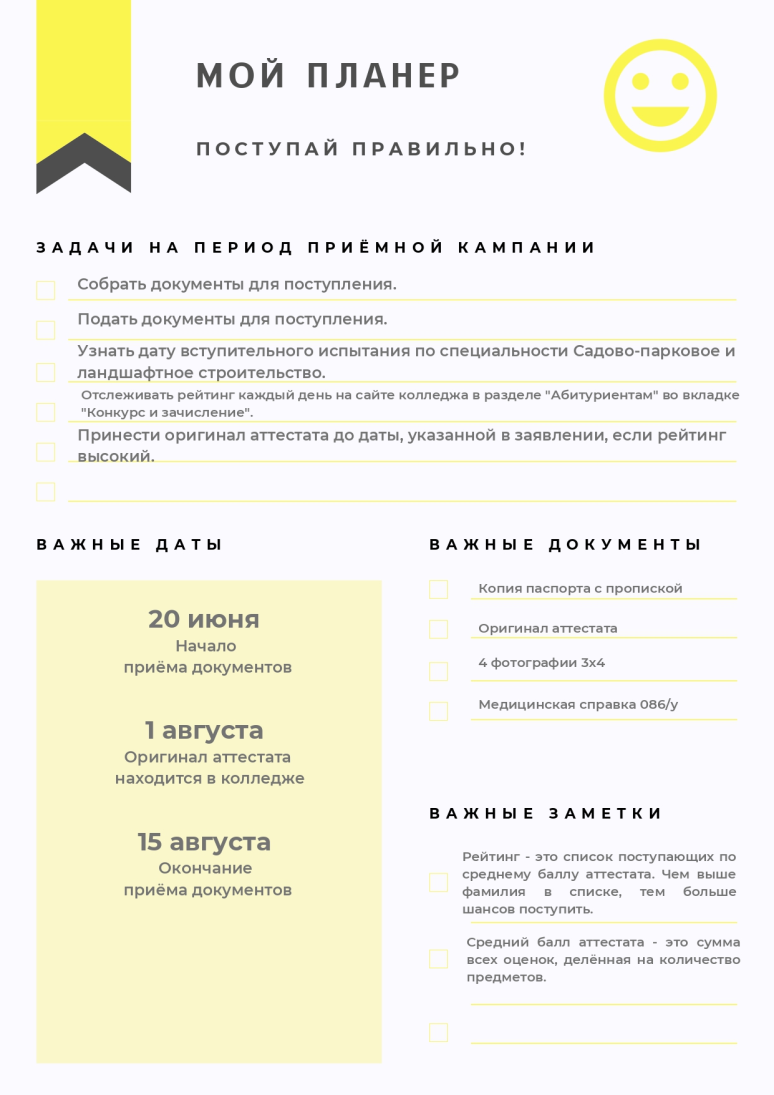 Региональный центр сопровождения приёма абитуриентов 
с ОВЗ и инвалидностью
Приём документов начинается  с 20 июня по 15 августа 2021 года. 
Телефон горячей линии  314-18-70
Сопровождение включает:
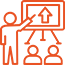 Диагностика



Консультирование


Рекомендации на основании заключения ПМПК
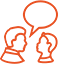 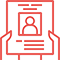 ON-line
Рекомендации школьникам
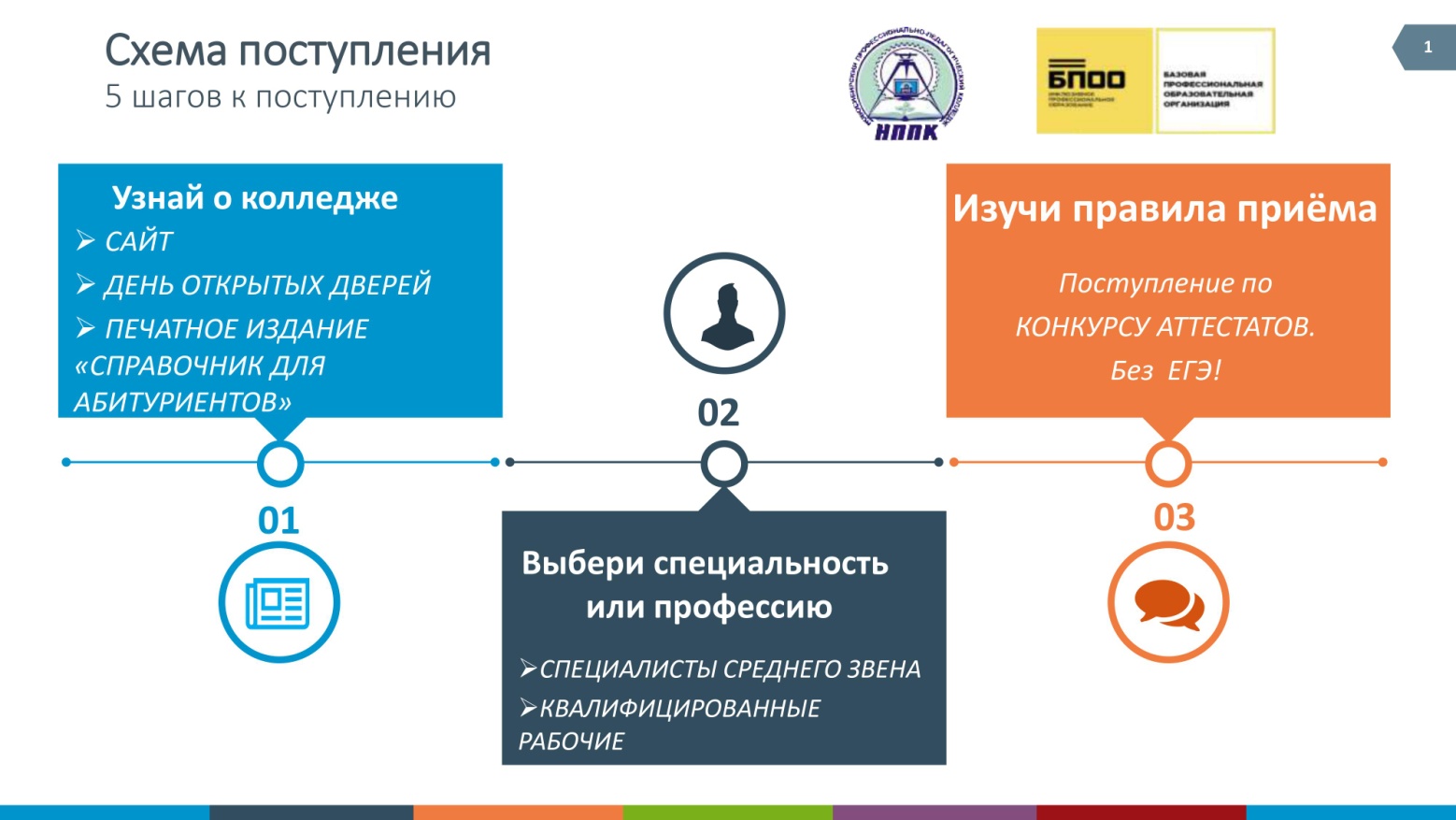 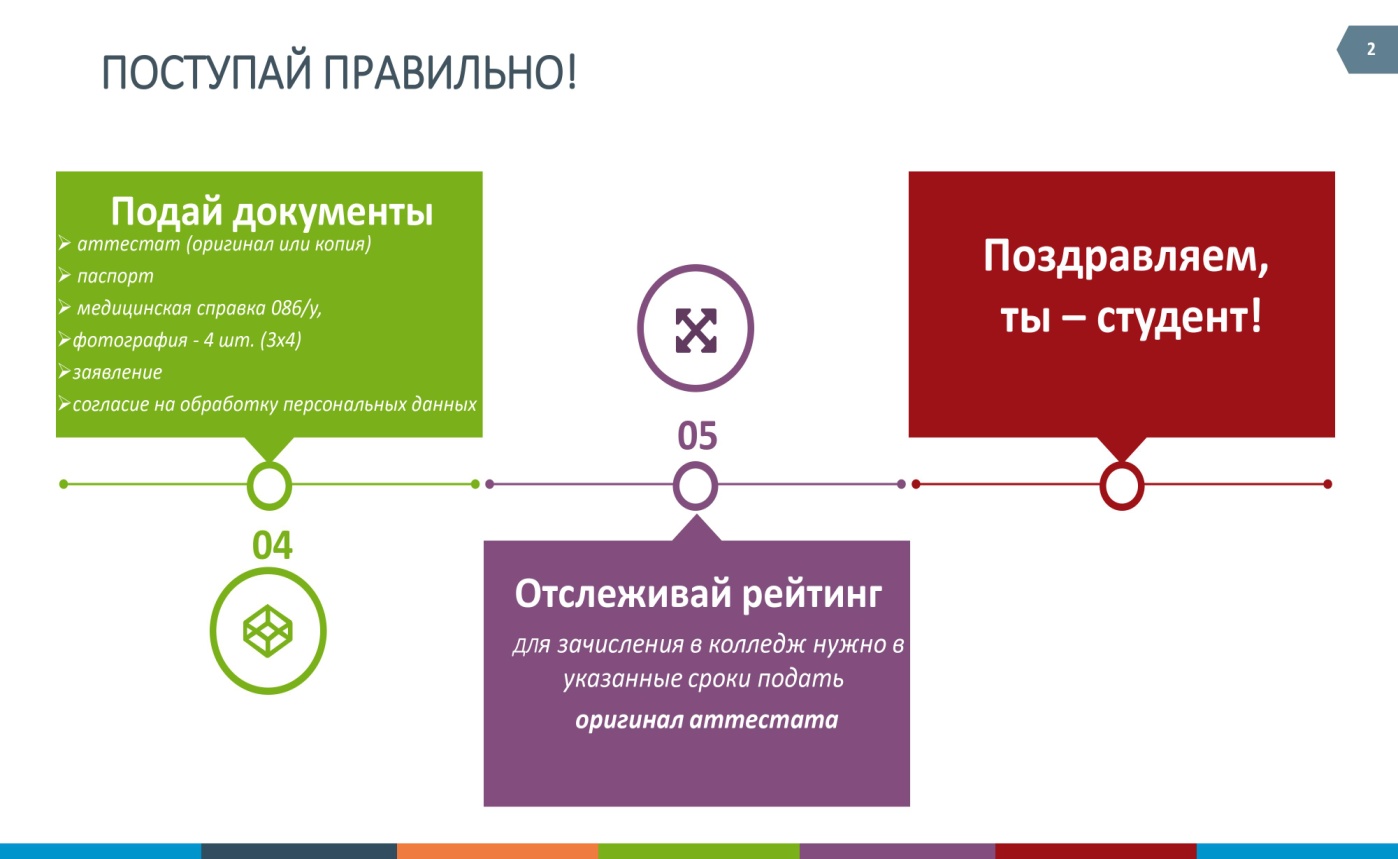 3
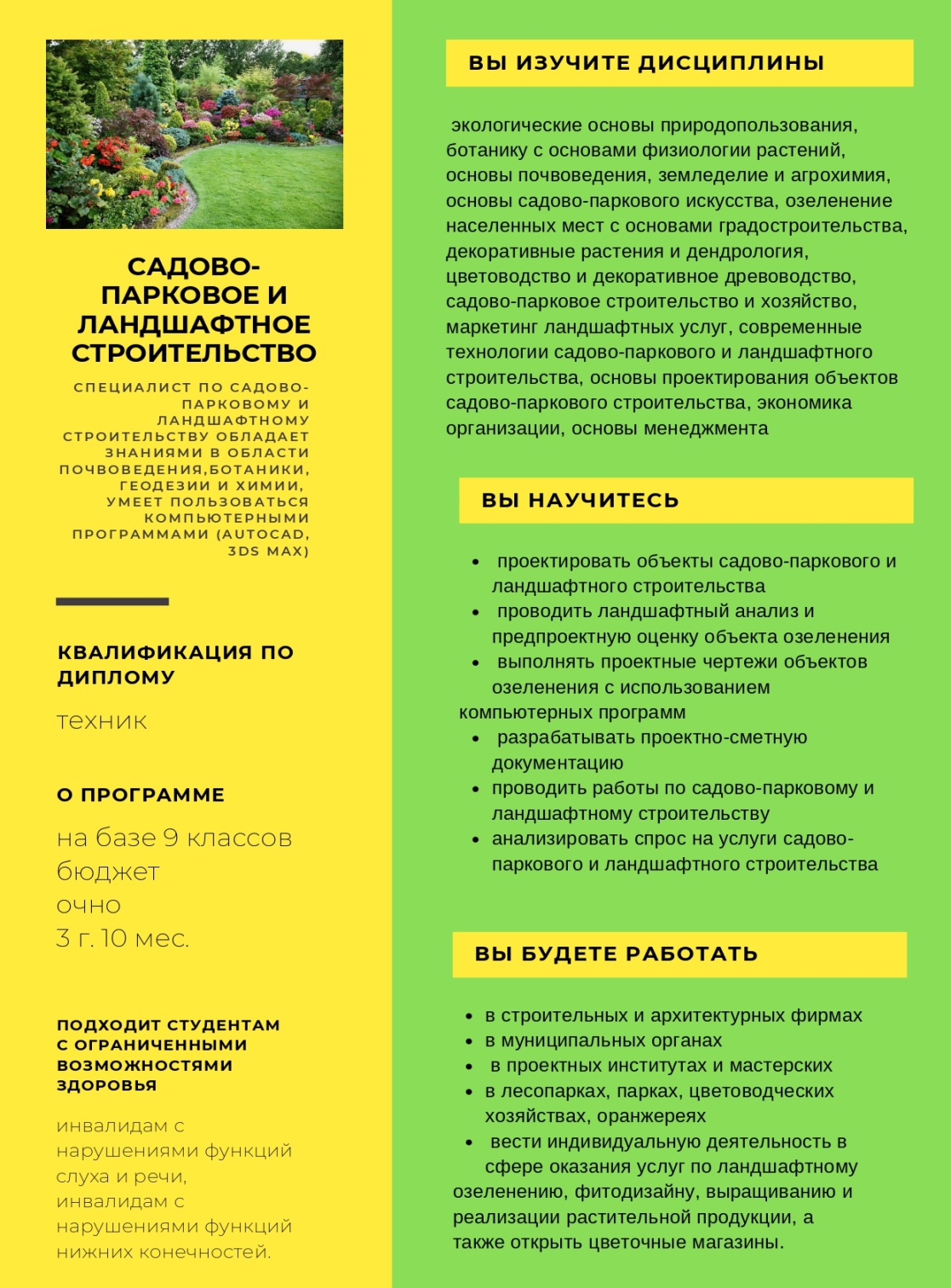 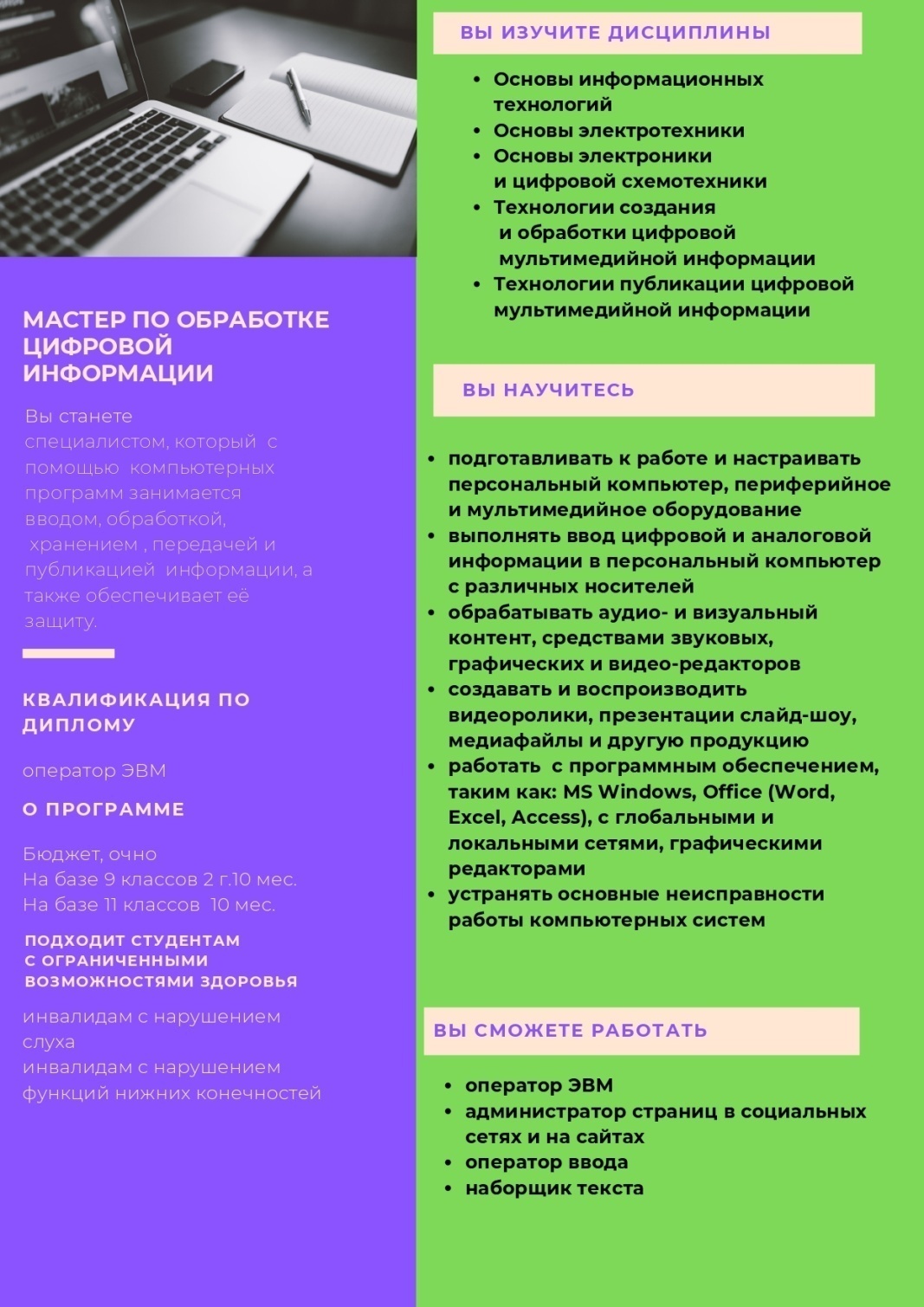 4
[Speaker Notes: © Copyright Showeet.com – Creative & Free PowerPoint Templates]
Рейтинг специальностей, профессий
01
02
03
ИСиП
СПИЛС
МОЦИ
Мастер по обработке 
цифровой информации
Садово-парковое
 и ландшафтное 
строительство
Информационные системы
и программирование
5
[Speaker Notes: Это свидетельствует о том, насколько серьезно растут надежды на карьеру в этой области, насколько ребята видят себя в цифровой экономике]
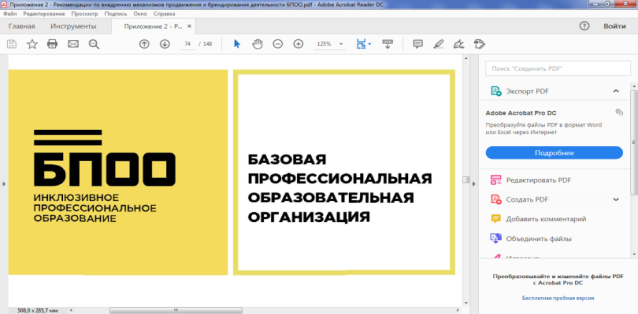 Контакты
Государственное бюджетное профессиональное образовательное учреждение Новосибирской области «Новосибирский профессионально-педагогический колледж» осуществляет  обучение по программам профессионального образования на очной и заочной форме обучения, в том числе с использованием дистанционных технологий, на базе 9 и 11 классов, а также реализует программы дополнительного профессионального образования для разных категорий населения. Являясь базовой организацией инклюзивного профессионального образования региона, колледж располагает доступной современной инфраструктурой, которая позволяет эффективно реализовывать образовательный процесс и обеспечивает и комфортные условия проживания для иногородних студентов, в том числе с инвалидностью и ОВЗ.
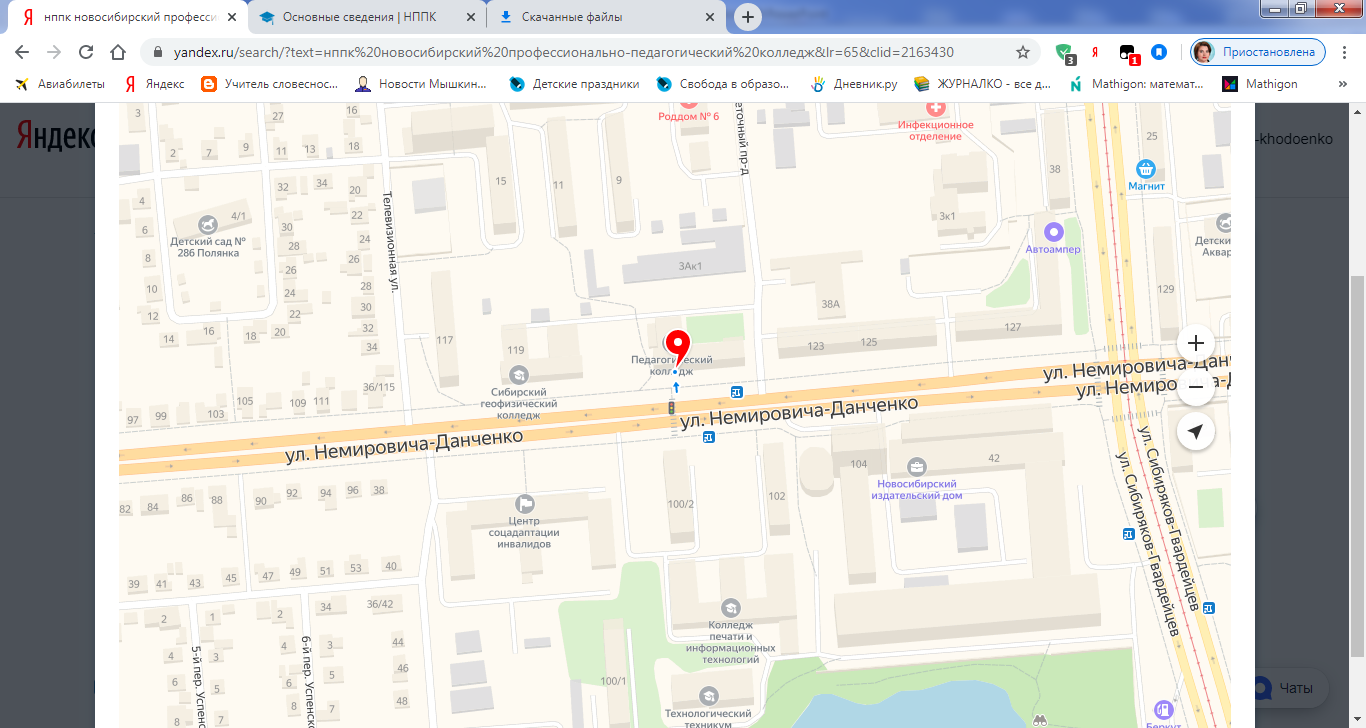 630048, Российская Федерация, город Новосибирск, улица Немировича-Данченко, дом 121
8(383) 314-93-66
ppk54@yandex.ru
nppk54.ru
6
[Speaker Notes: © Copyright Showeet.com]